PIN BANK
KS4 Trilogy Physics Learning Journey
St Michael’s Catholic School
Simply drag a pin to add it to your journey
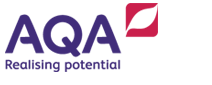 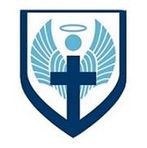 What am I learning:
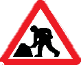 Magnetic fields and electric currents
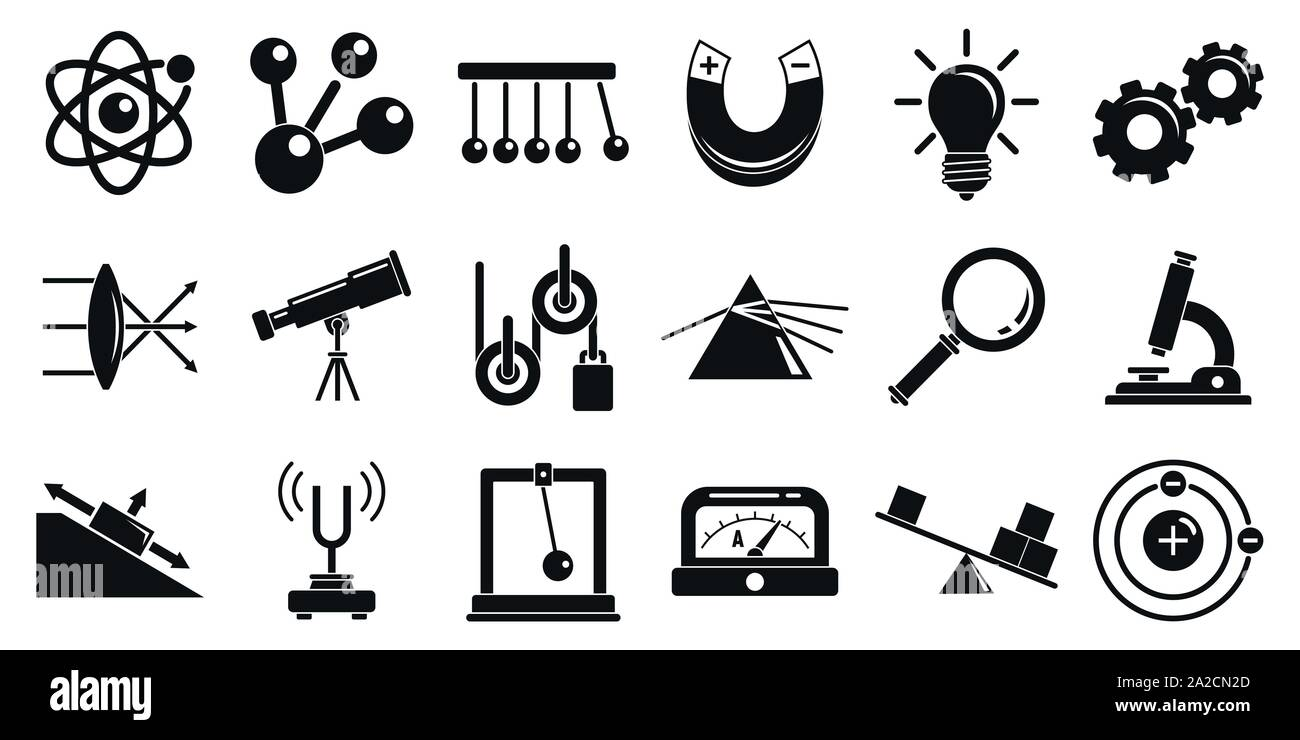 End of course revision and exams
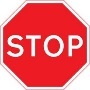 P13 Electromagnetism
A level Sciences – Biology, Chemistry and Physics​
Apprenticeships​
BTEC Level 3​
RP21: Absorption and emission of IR radiation
Uses for electromagnetic waves
Magnetic fields
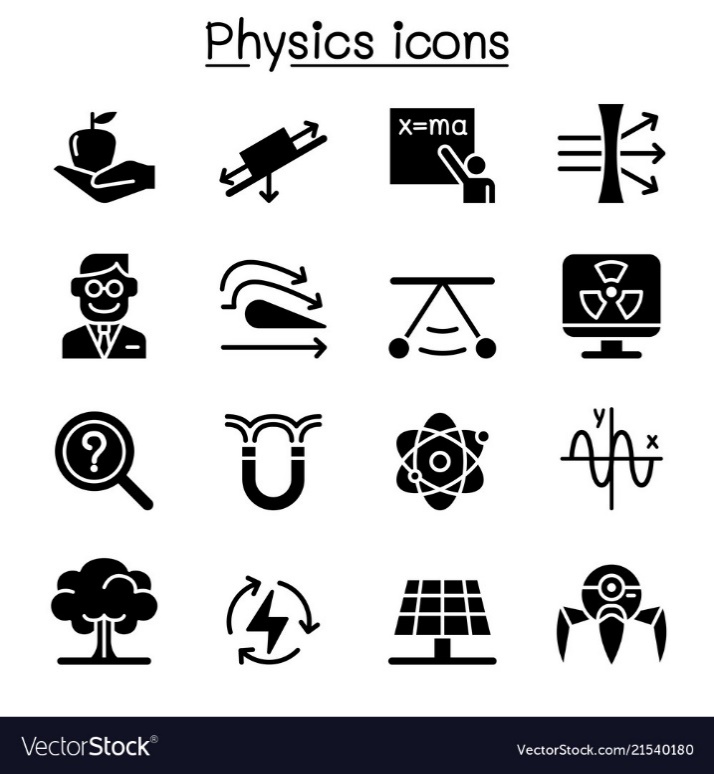 Motor and generator effect
P12 Electromagnetic waves
RP: Force and extension
Electromagnetic spectrum
Forces and elasticity
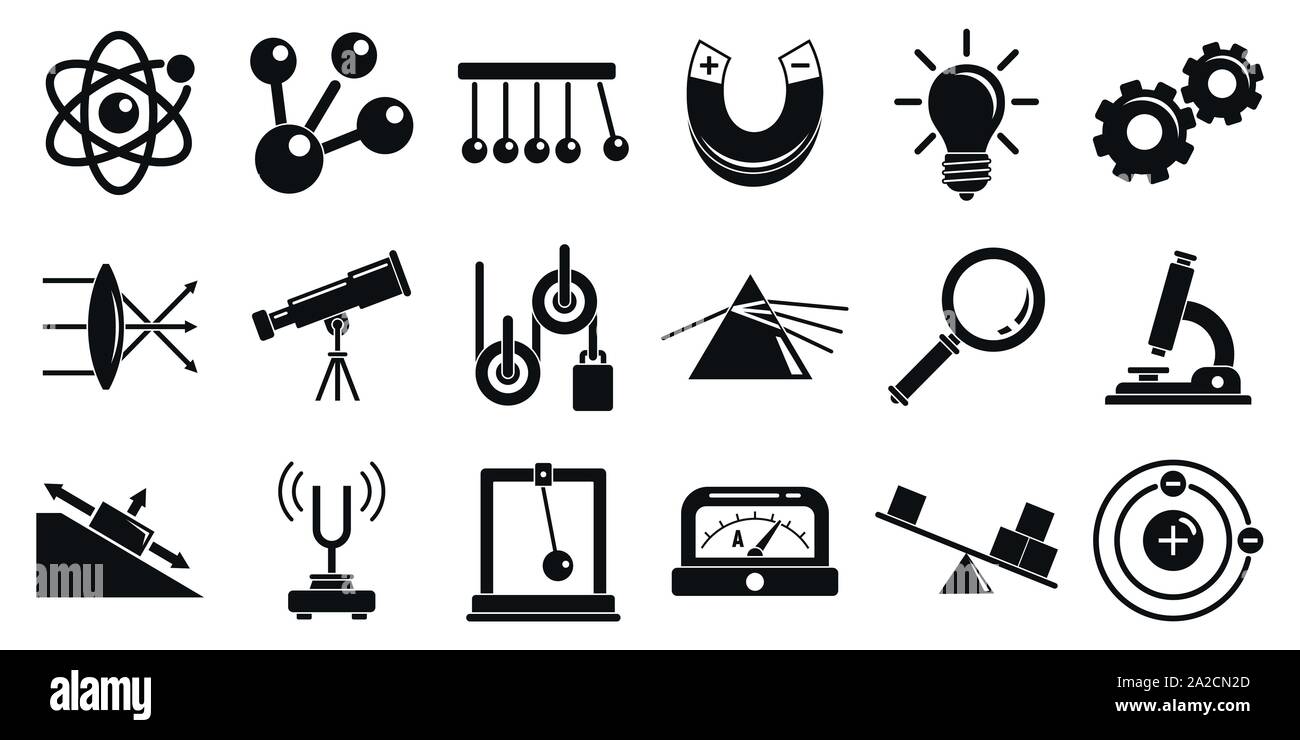 RP: Force and acceleration
Speed and distance -time graphs
Velocity and acceleration
P11 Waves properties.
Momentum
Seismic waves
P9 Motion
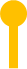 Year 11
Sound waves and their use
HEADING
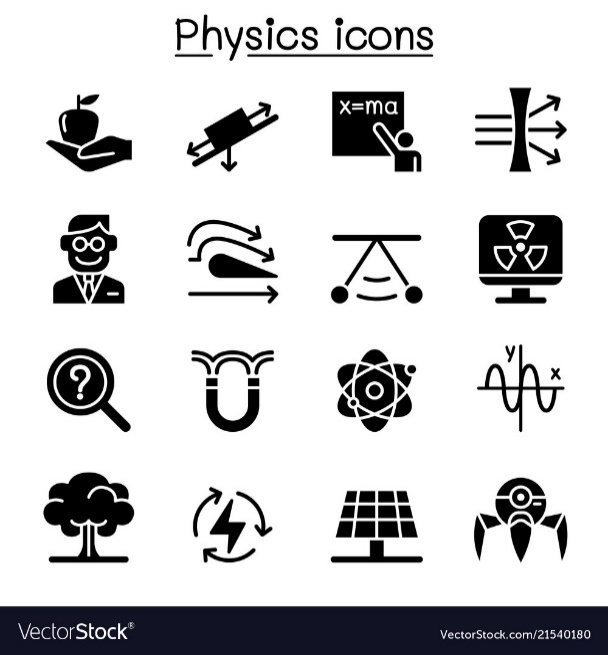 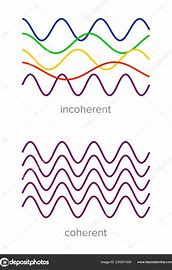 P10 Force and motion
Centre of mass
Velocity-time graphs
Wave properties
Weight and terminal velocity
Reflection and refraction
Forces and breaking
Resolution of forces and parallelogram
RP: Measuring waves in a liquid and solid
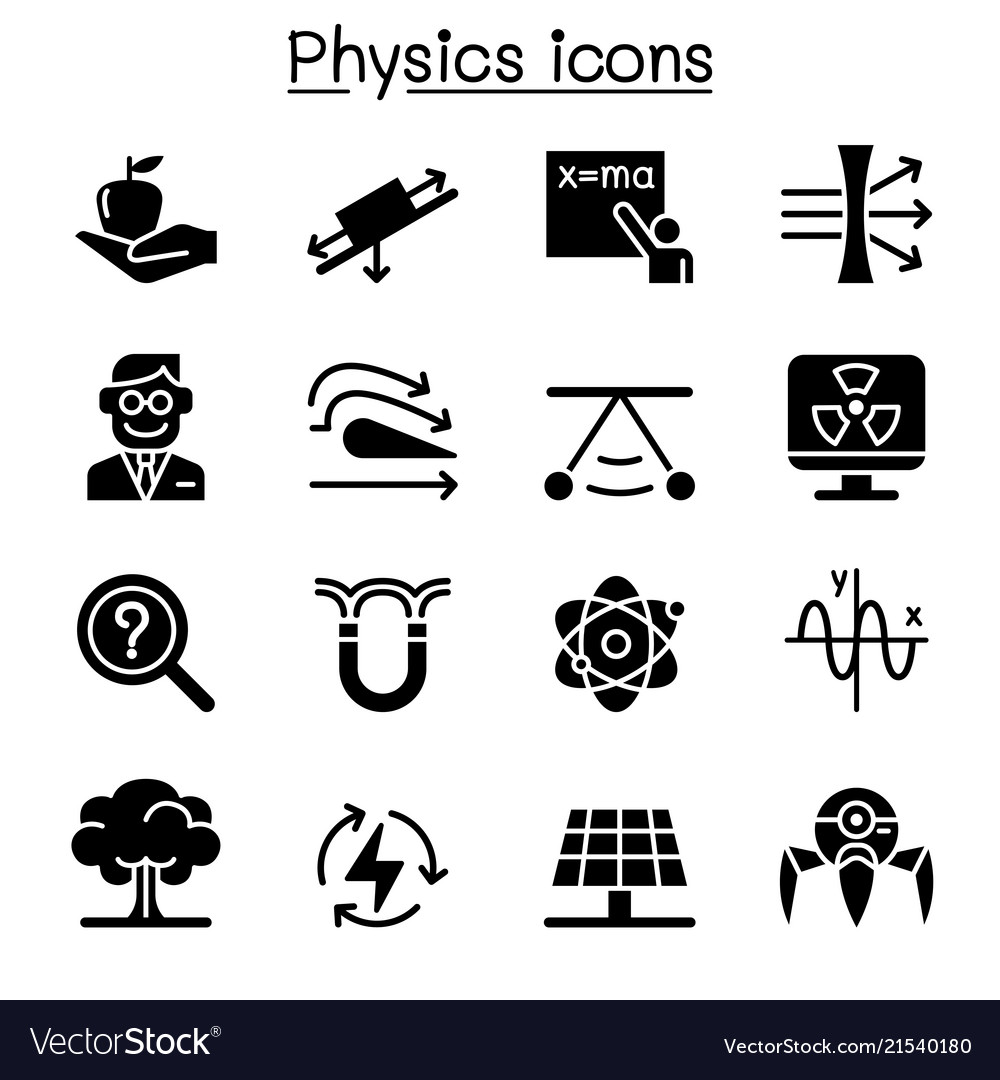 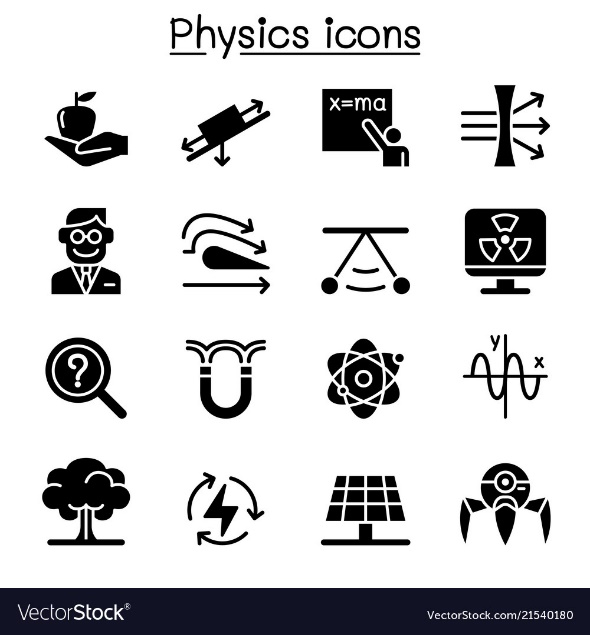 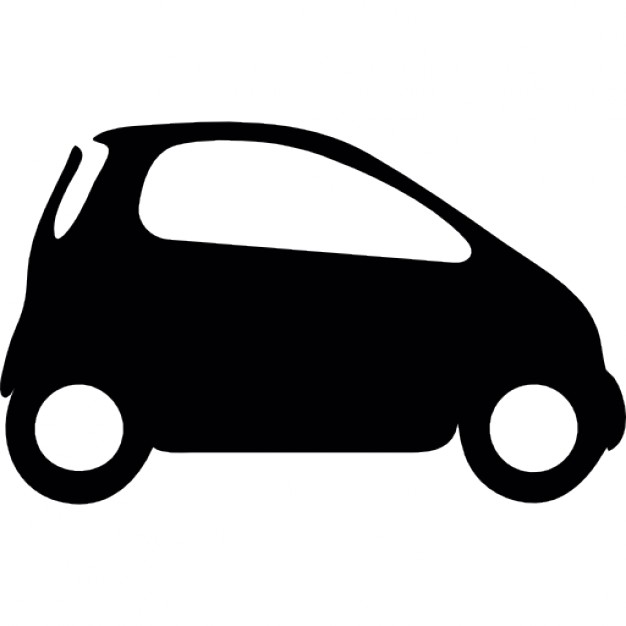 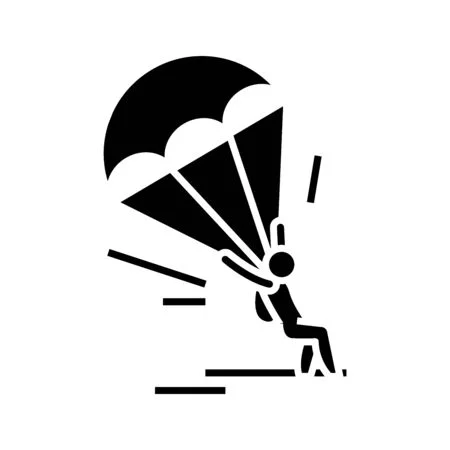 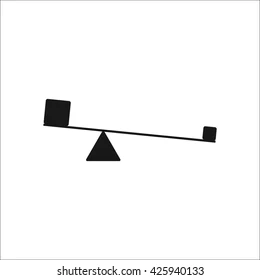 Resultant forces
Gas pressure and temperature
Internal energy and latent heat
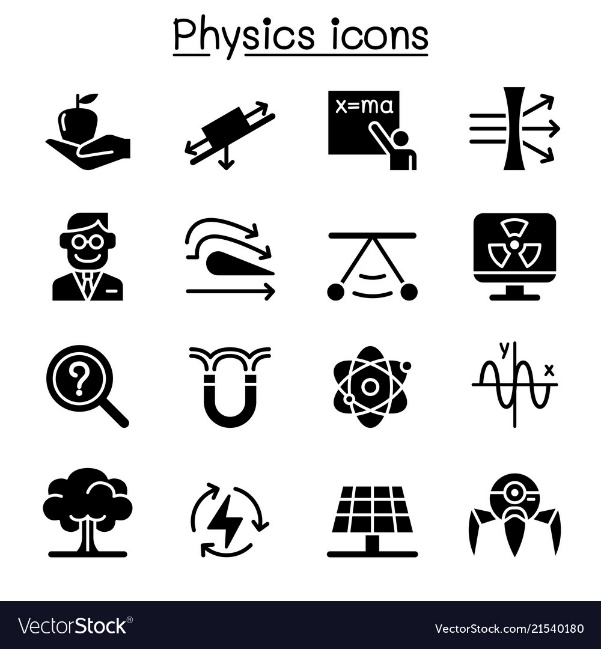 RP: Density
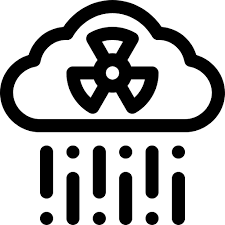 Uses for radiation
Vectors and scalars
States of matter
P6:  Molecules and matter
P8 Forces in balance
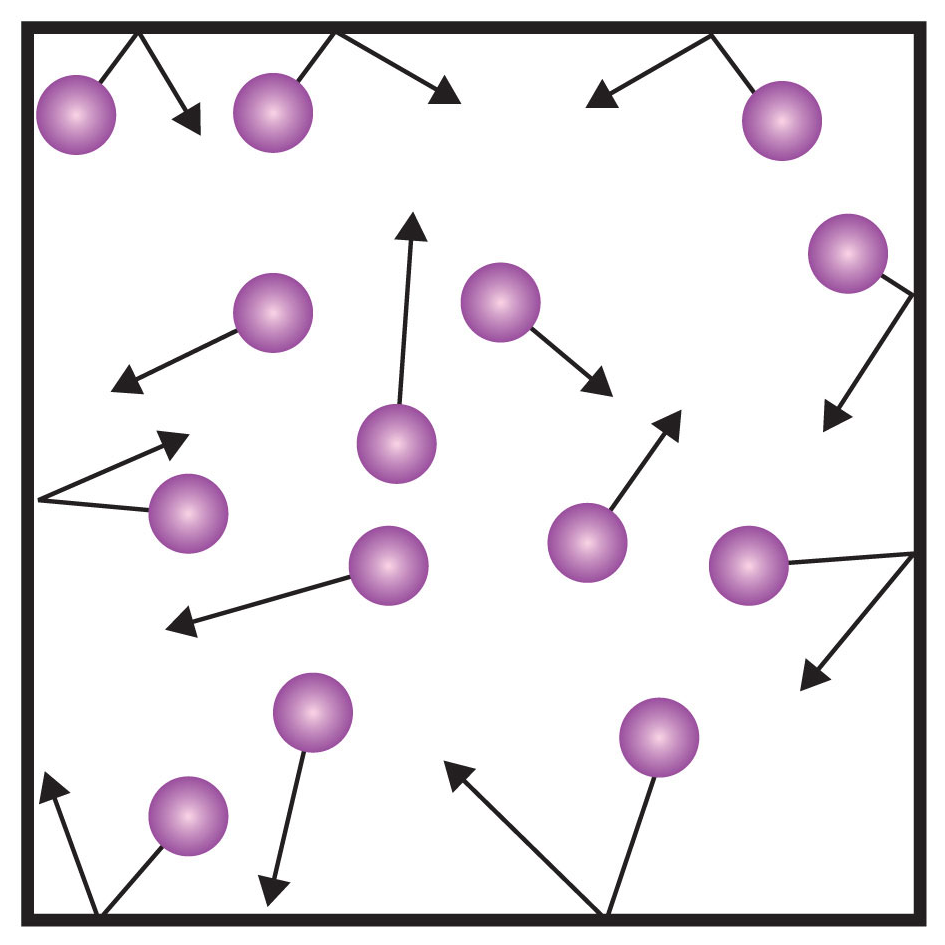 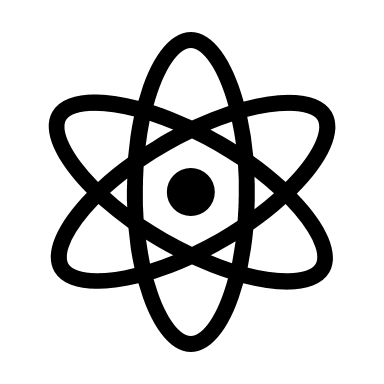 Alpha, Beta and Gamma radiation
Atoms and radiation
The national grid
Changes of state
Half lives
P7: Radioactivity
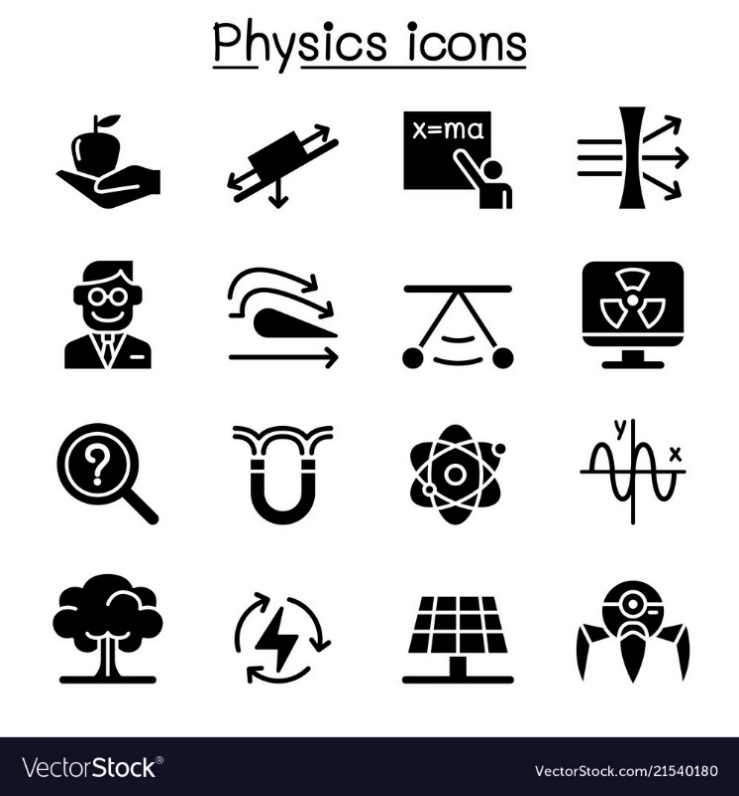 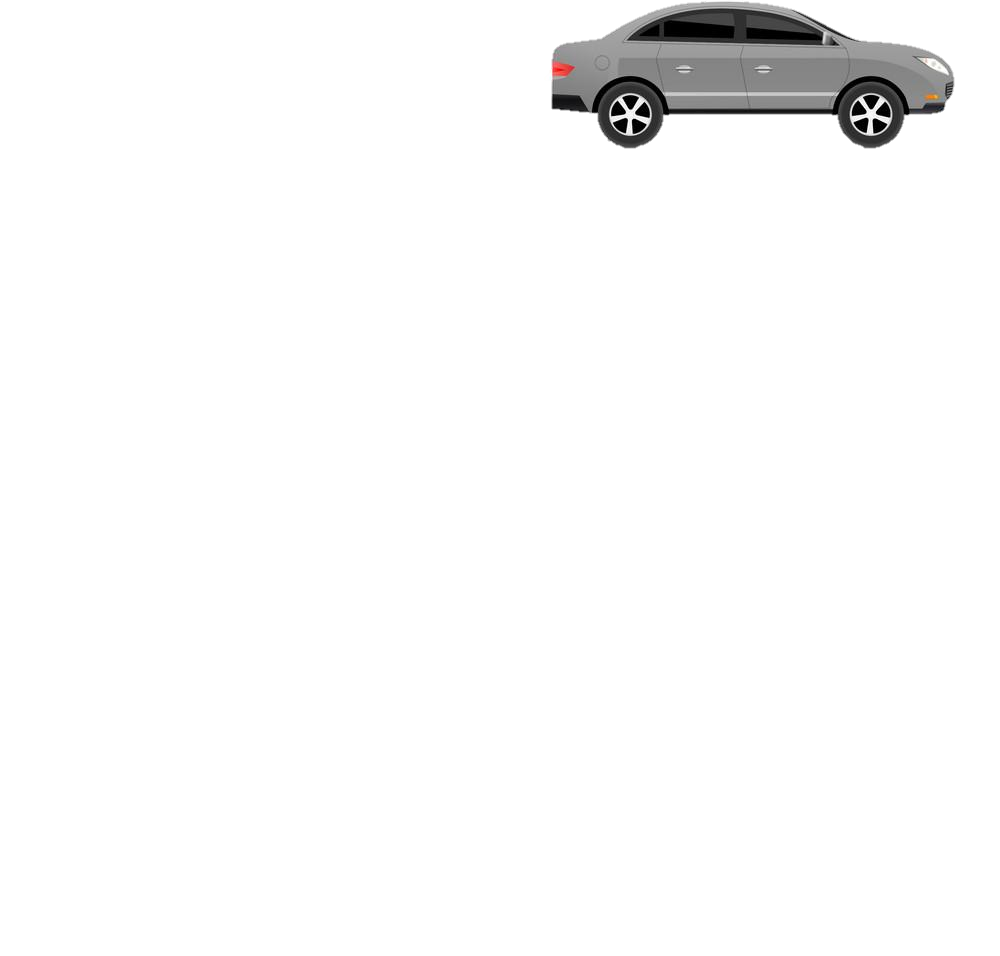 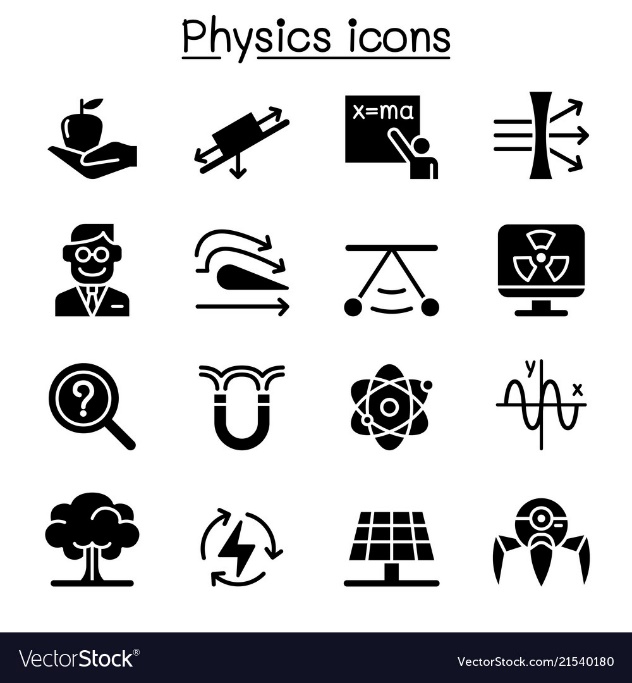 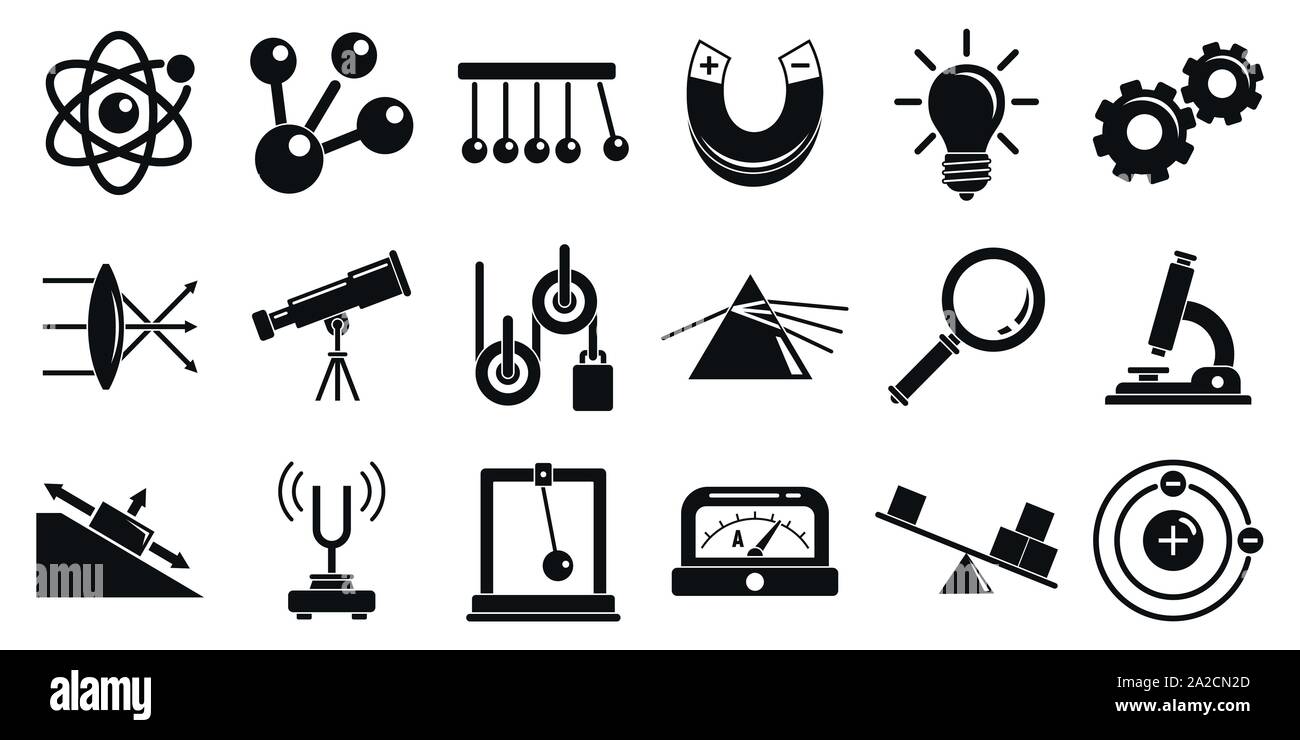 Appliances, cables and plugs
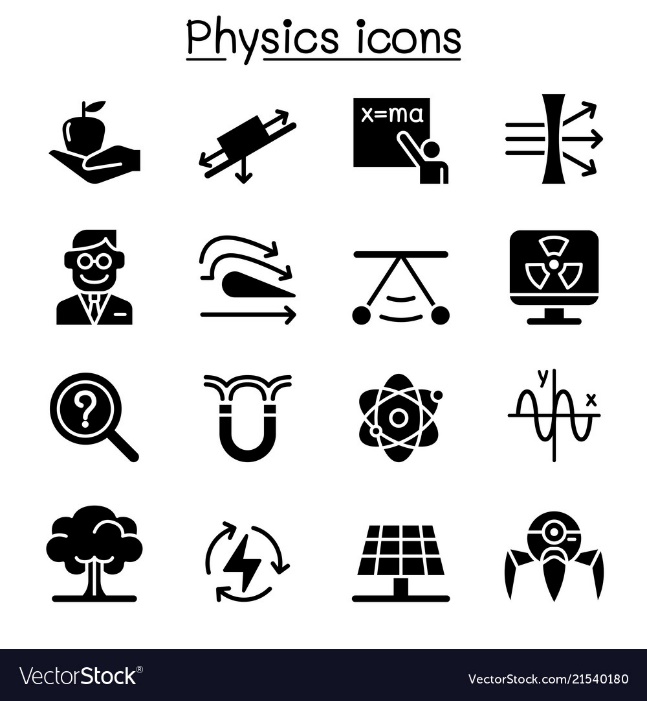 Alternating current
Potential difference
Energy resources
Current and charge
Static
P4 Electric circuits
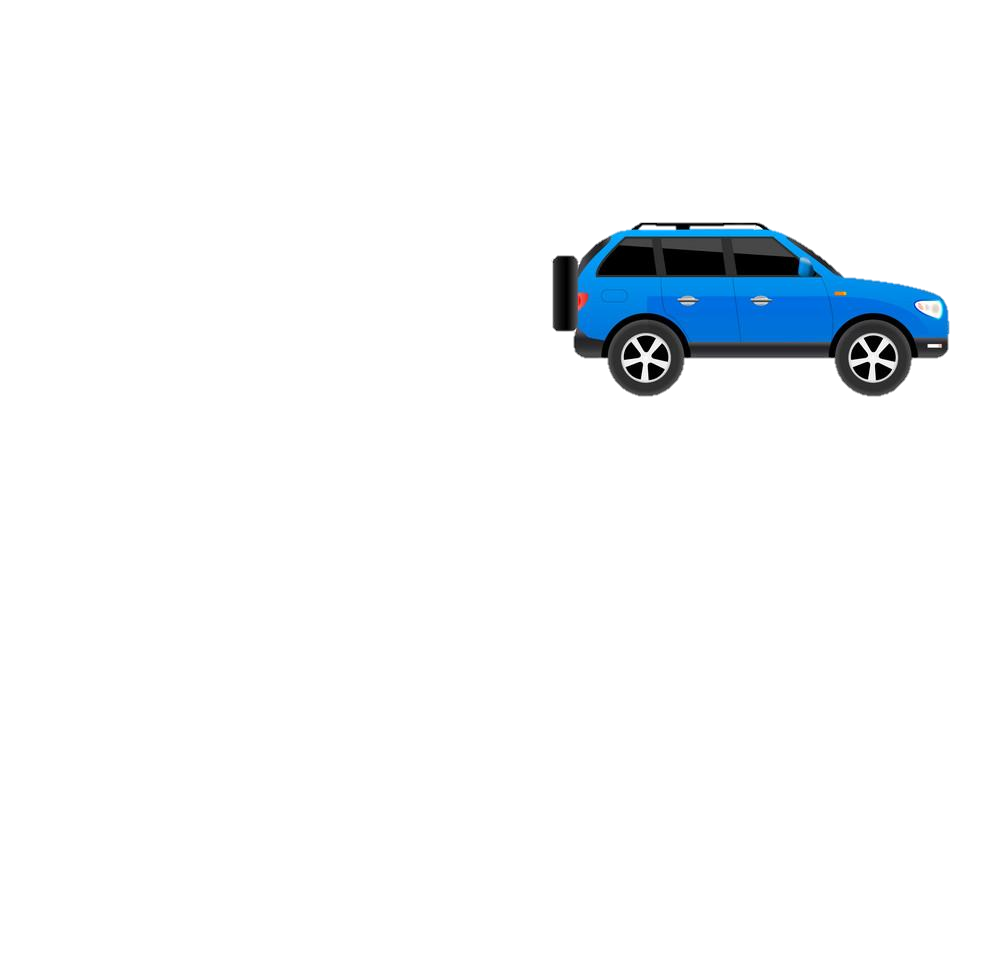 P3 Energy resources
P5 Electricity in the home
Mechanisms of energy transfer
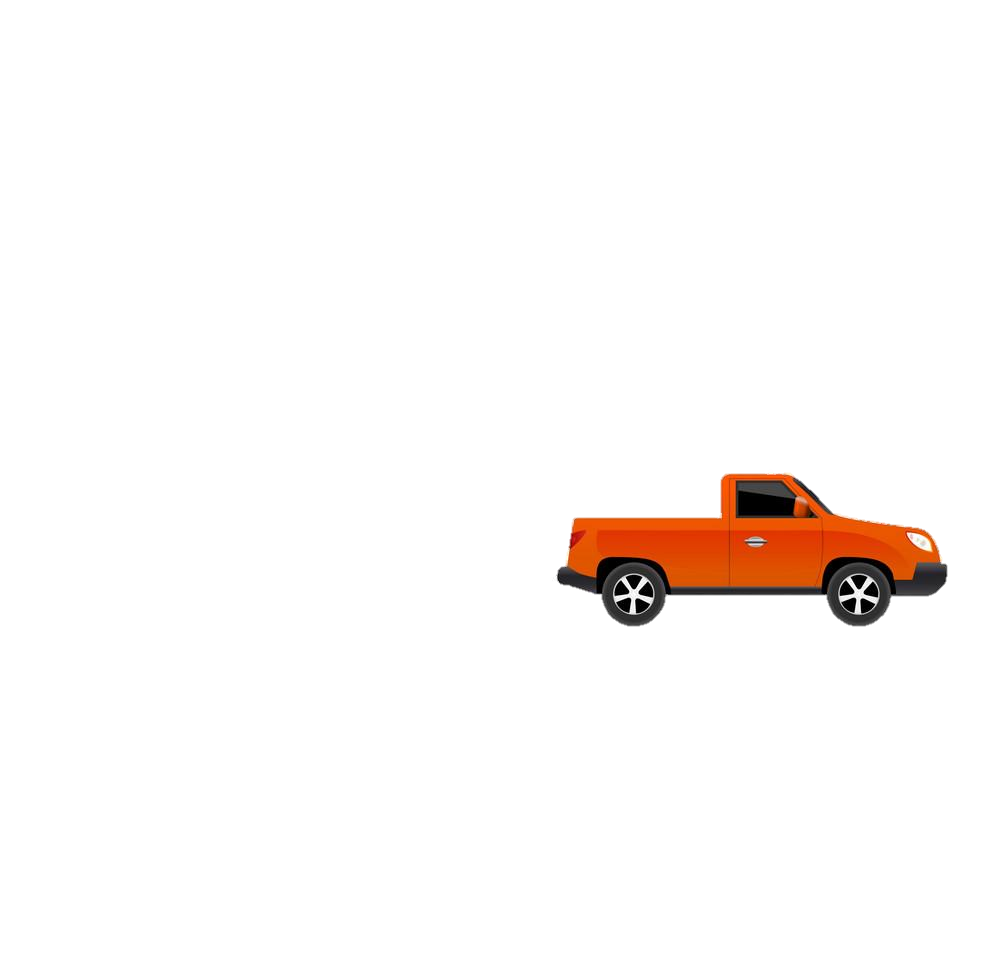 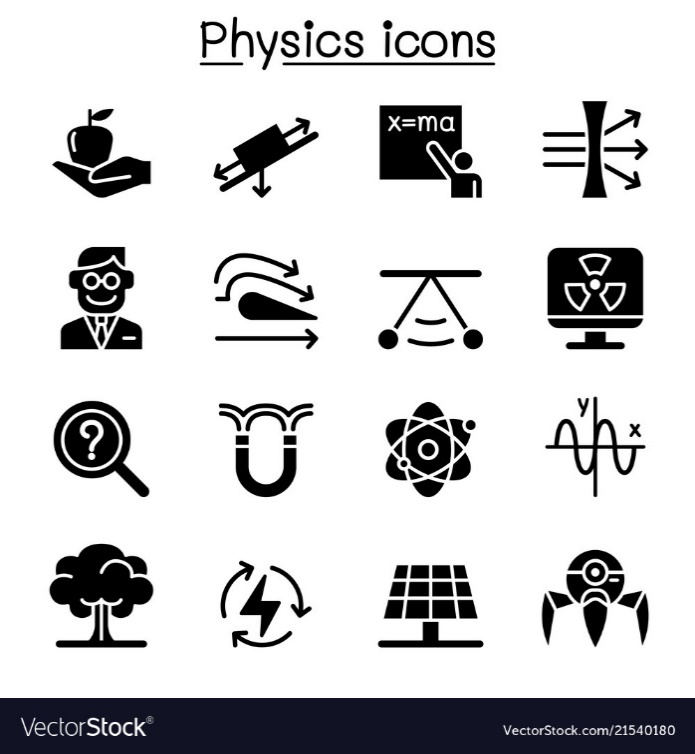 RP: Component characteristics.
Insulation
RP: Resistance
Modelling circuits
Energy demands
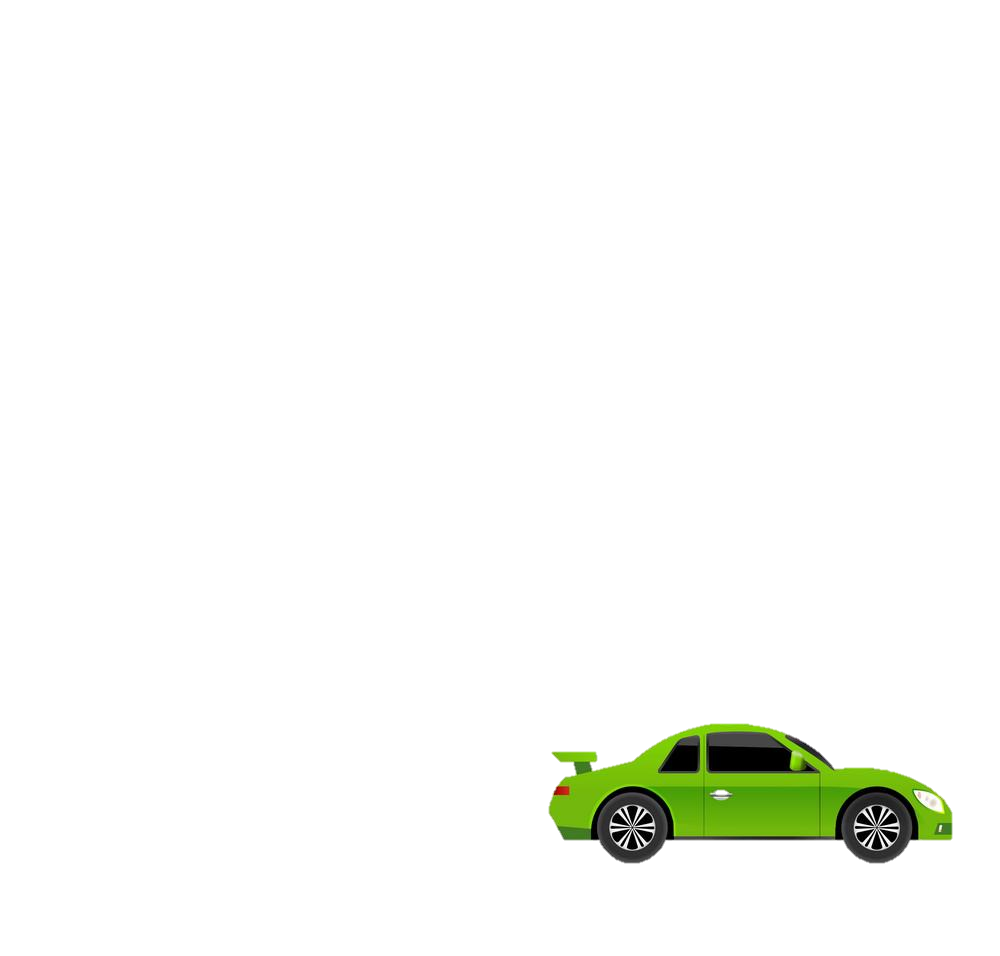 RP: Specific heat capacity
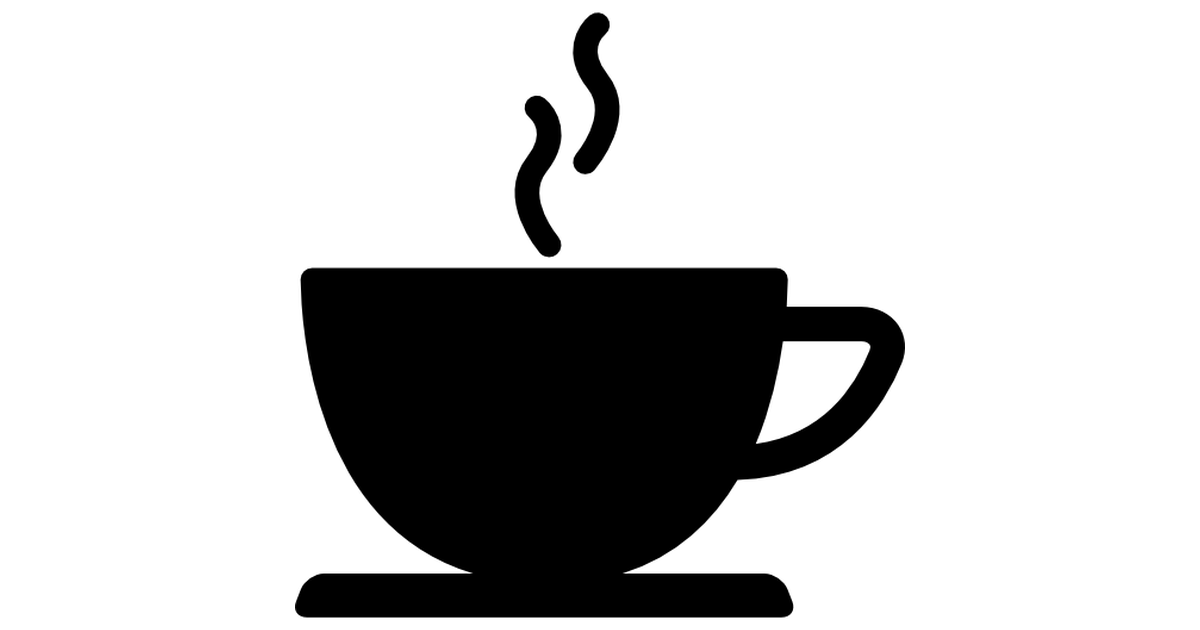 P1 Conservation and dissipation of energy
Conservation and dissipation
Energy and efficiency
Work and power
CAR PARK
P2 Energy transfers by heating
Why not
Physics
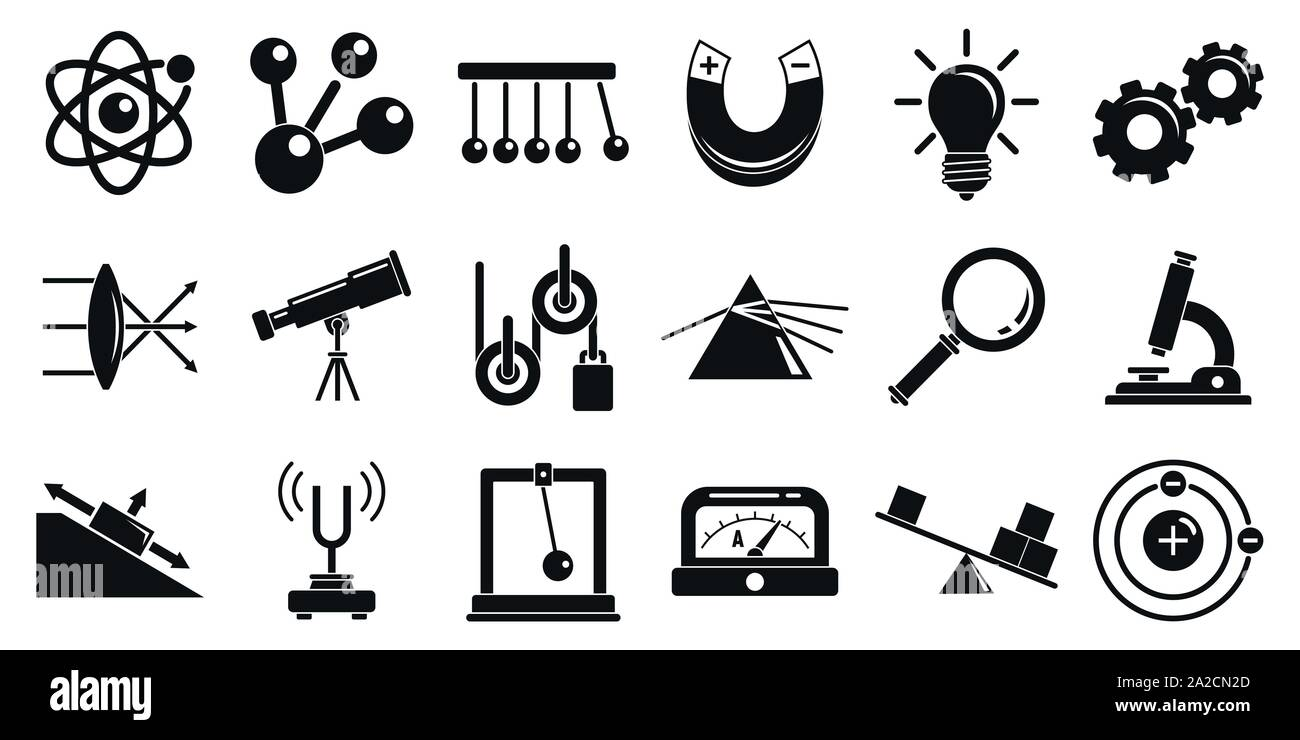 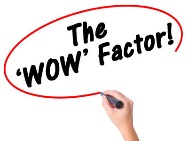 Energy stores and pathways
Department Intent: To enable students to make evidence based, ethical and moral decisions so they can develop their scientific knowledge and skills.